Lower limb fractures(femur fractures)
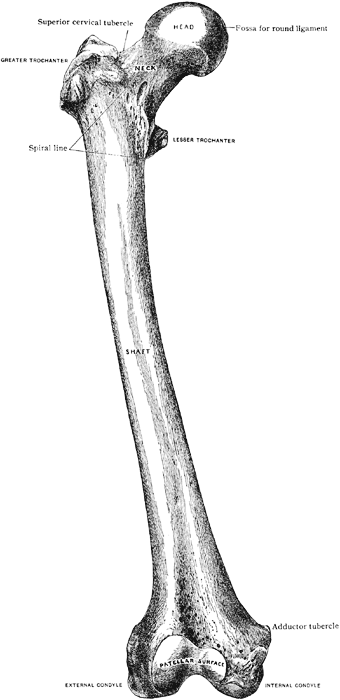 Moh’d Said dawod m.d.
Orthopedics and reconstructive surgery consultant
Faculty of Medicine , mutah University
Jan. 2021
Anatomy
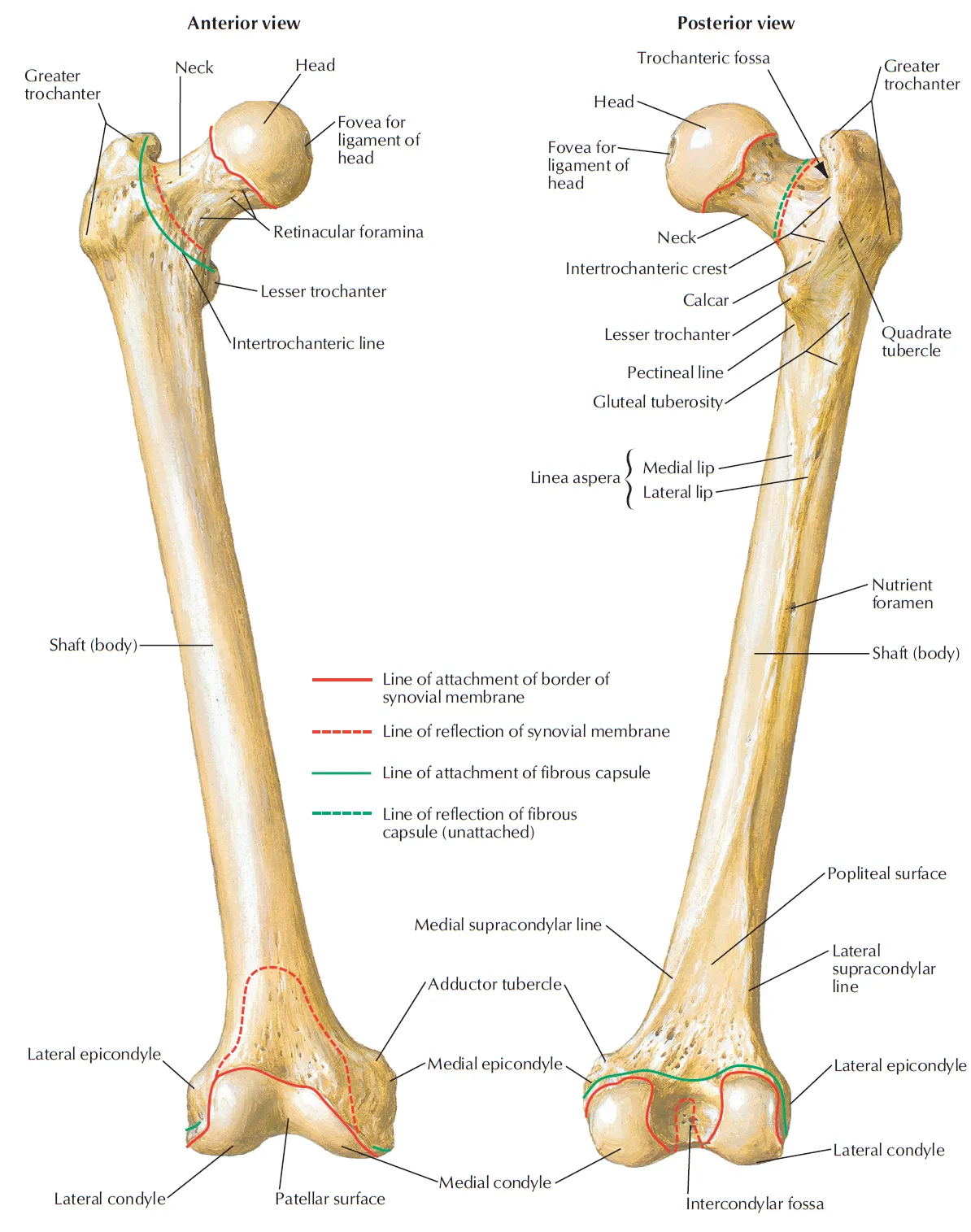 Hip dislocation
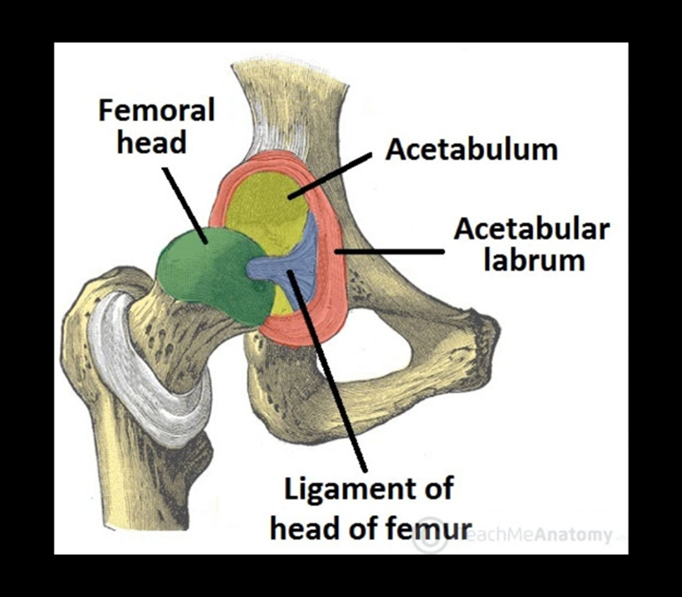 Hip joint inherently stable due to
bony anatomy
soft tissue constraints including
labrum
capsule 
ligamentum teres
Hip dislocation
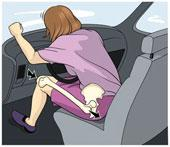 Epidemiology
rare, but high incidence of associated injuries 
mechanism is usually young patients with high energy trauma
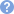 Hip dislocation
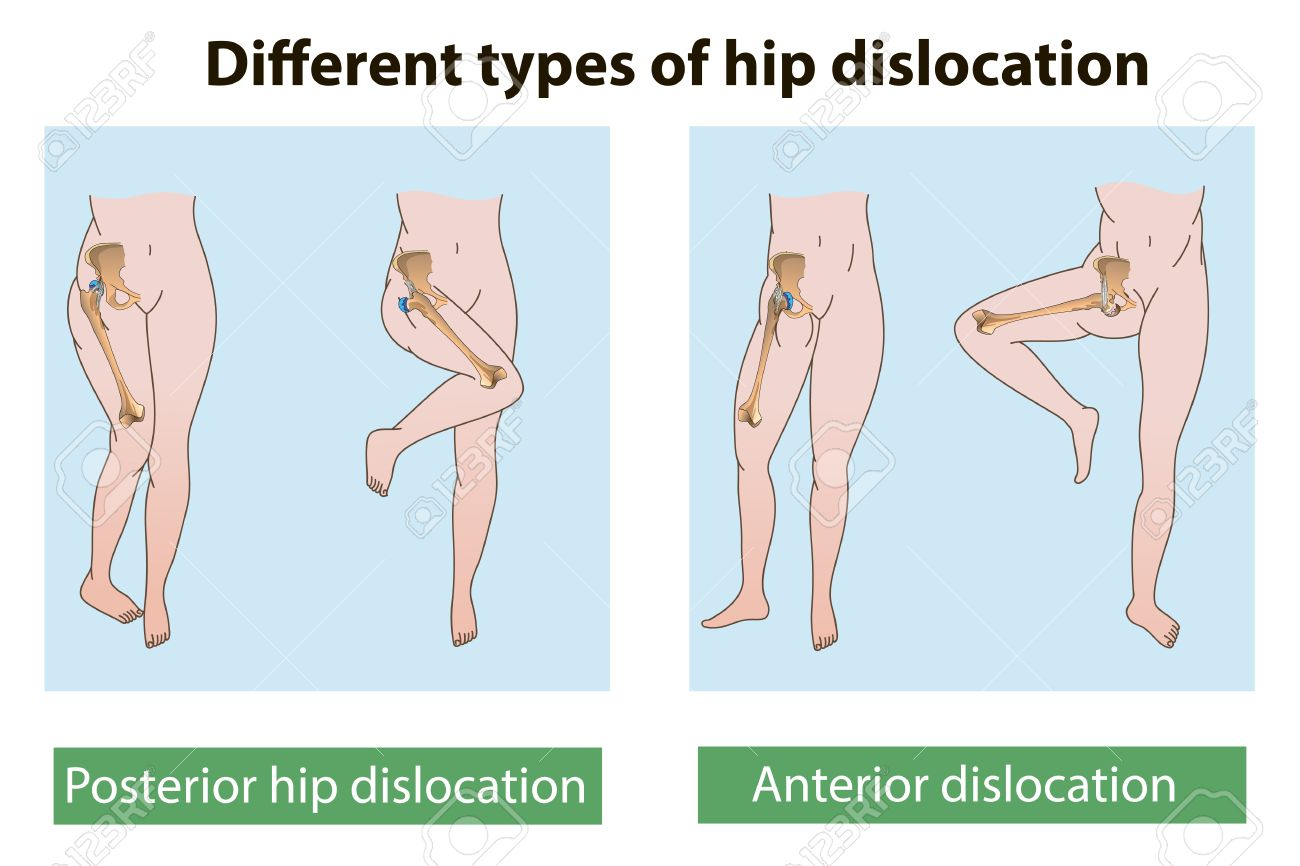 Presentation
posterior dislocation (90%) 
Most common
Hip and leg in slight flexion, adduction, and internal rotation    
10-20% sciatic nerve injury
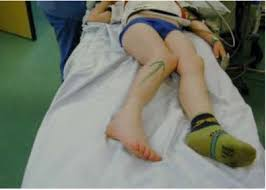 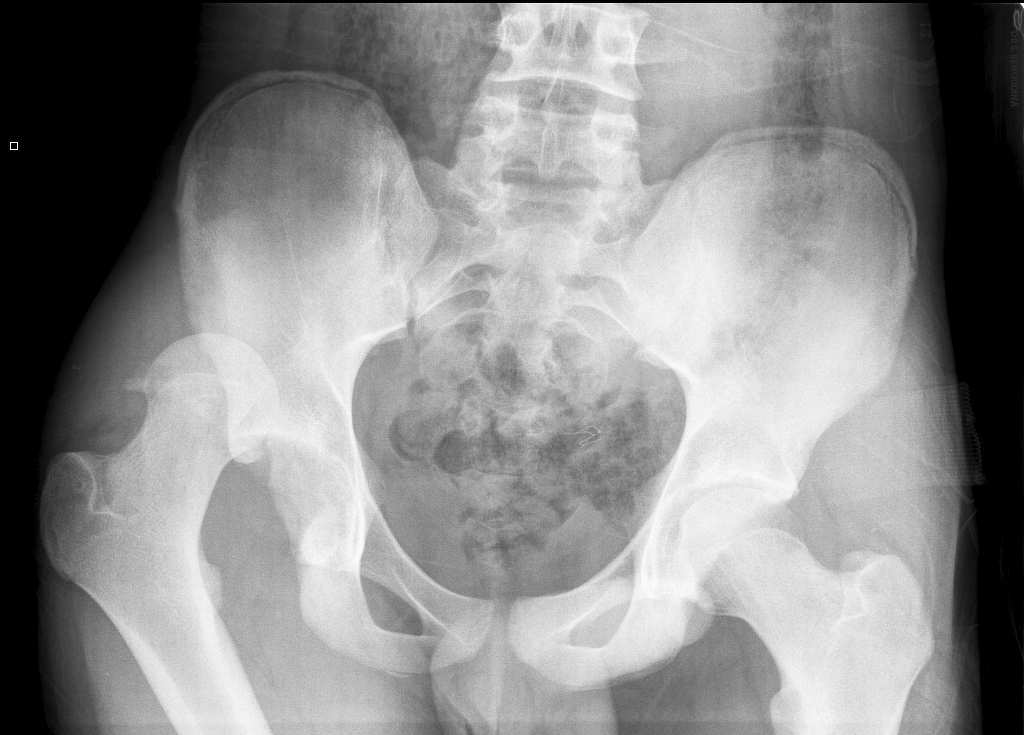 Hip dislocation
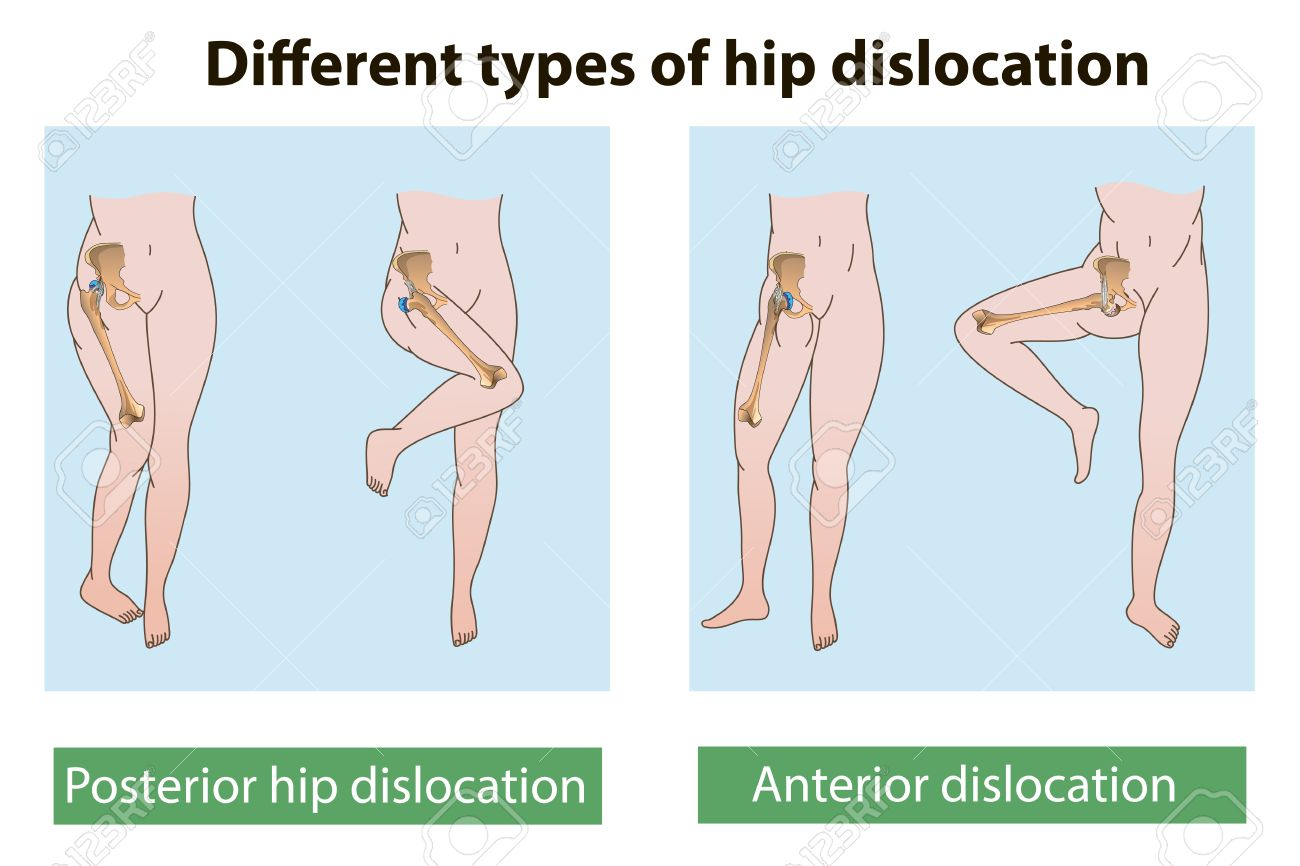 Anterior dislocation
Hip and leg in extension, abduction, and external rotation
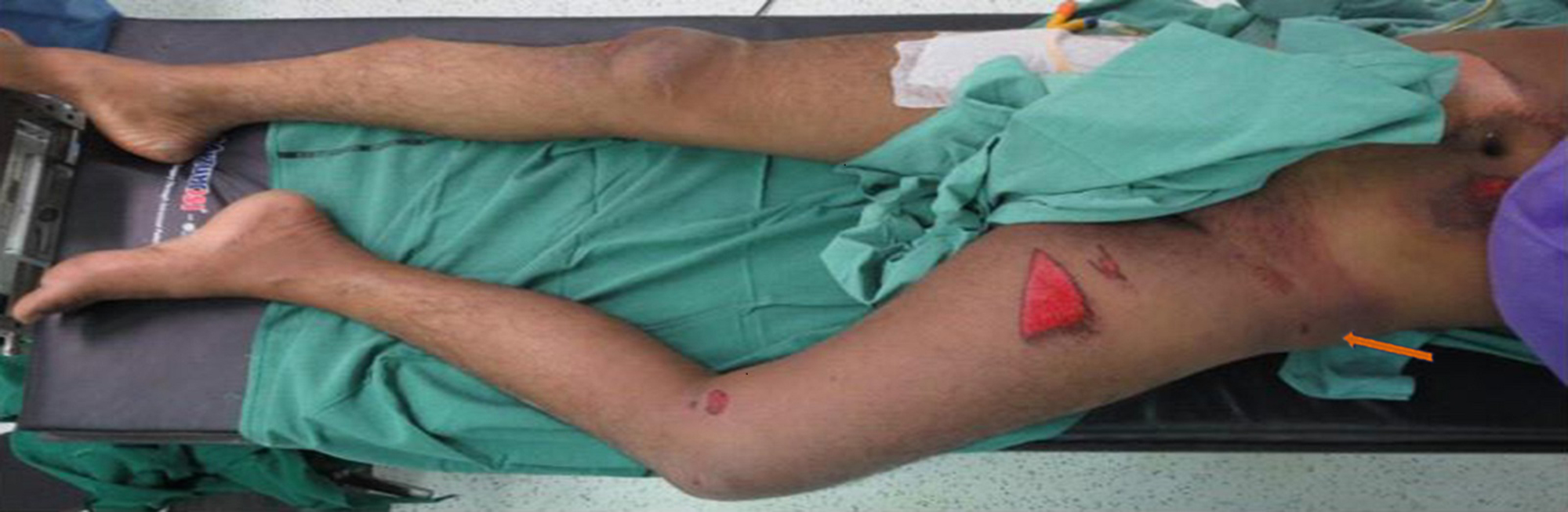 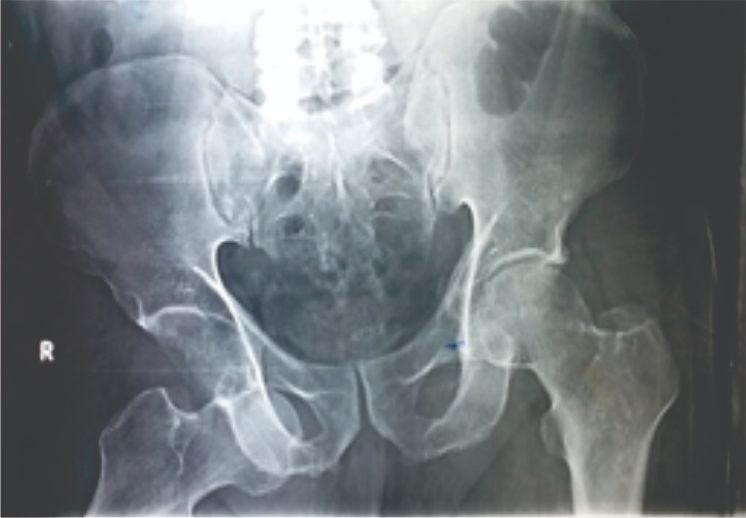 Hip dislocation
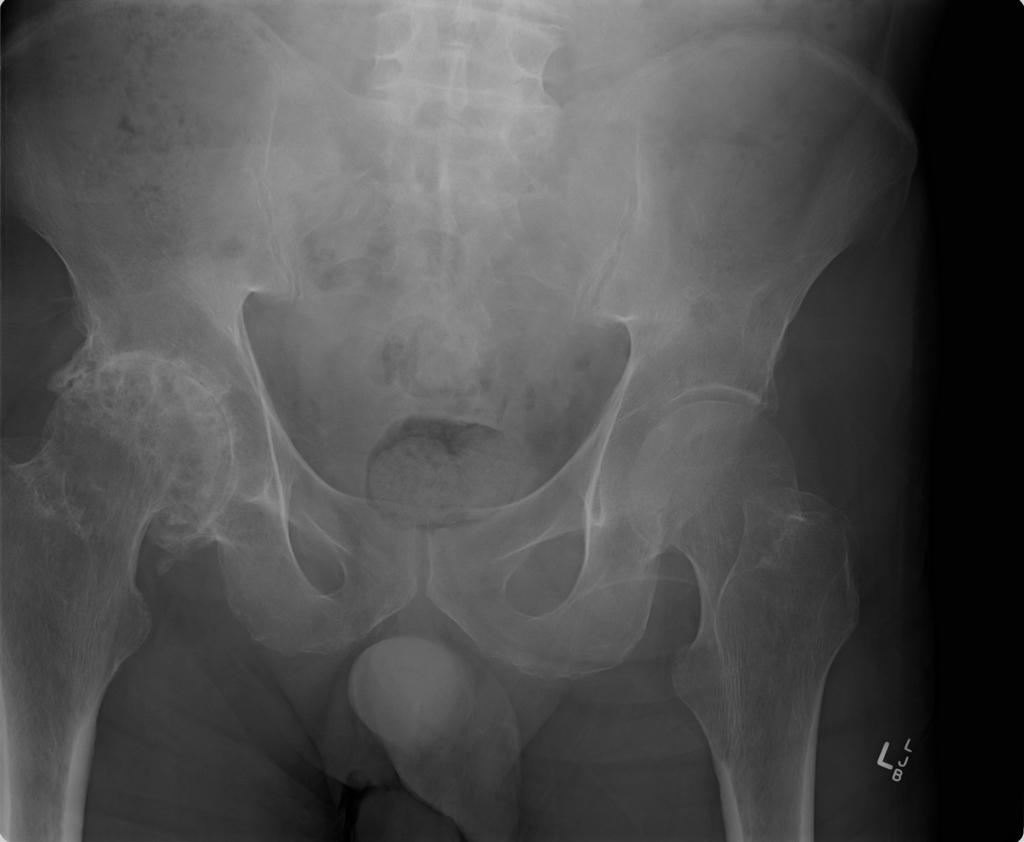 Complication
Post-traumatic arthritis 
Femoral head osteonecrosis
Sciatic nerve injury
Recurrent dislocations
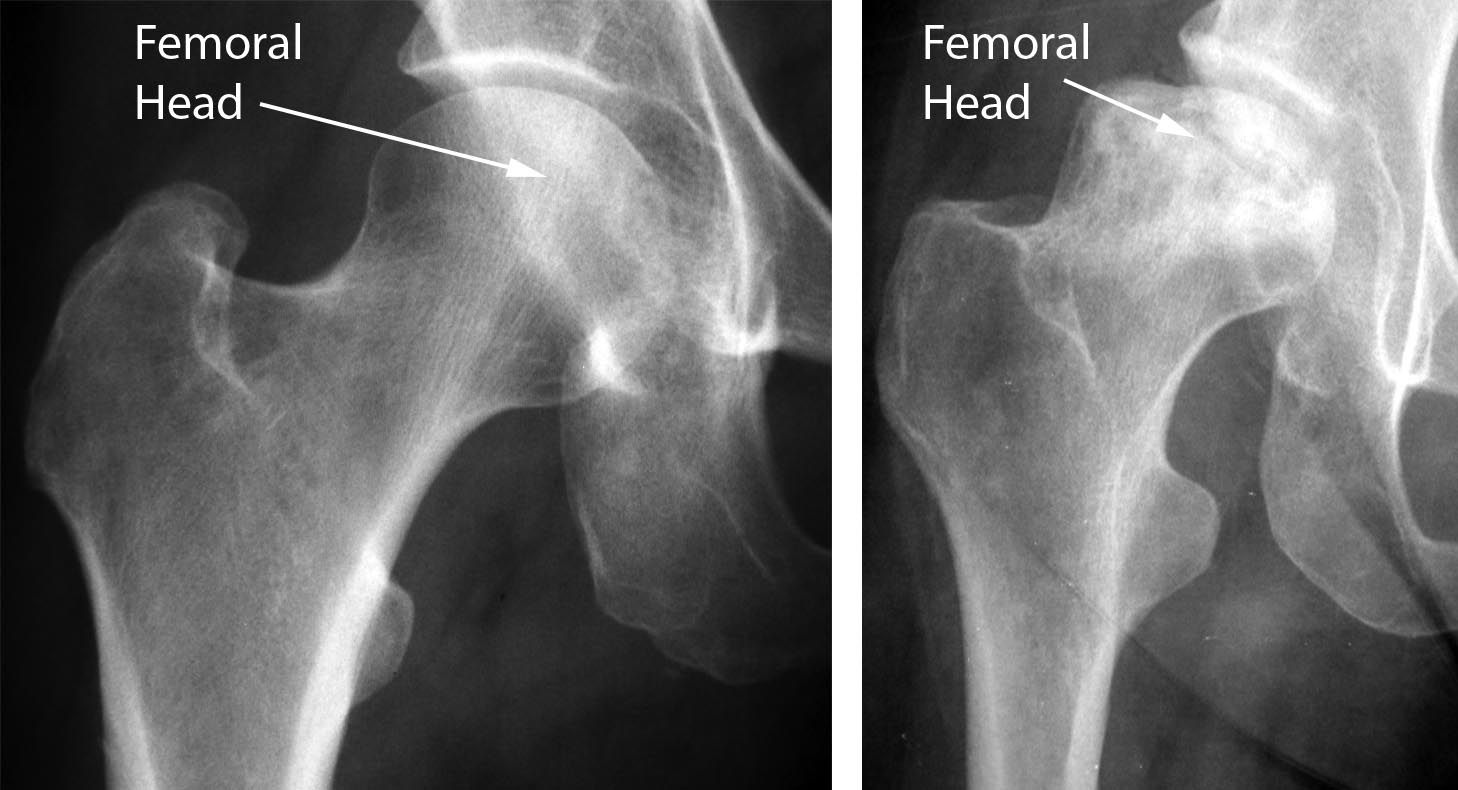 Femur Neck fracture
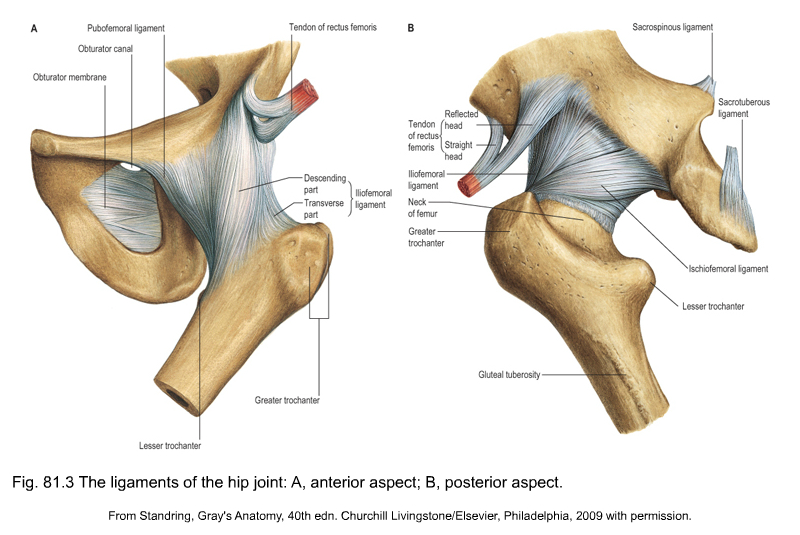 Anatomy And blood supply
major contributor is medial femoral circumflex (lateral epiphyseal artery)
some contribution to anterior and inferior head from lateral femoral circumflex
some contribution from inferior gluteal artery
small and insignificant supply from artery of ligamentum teres
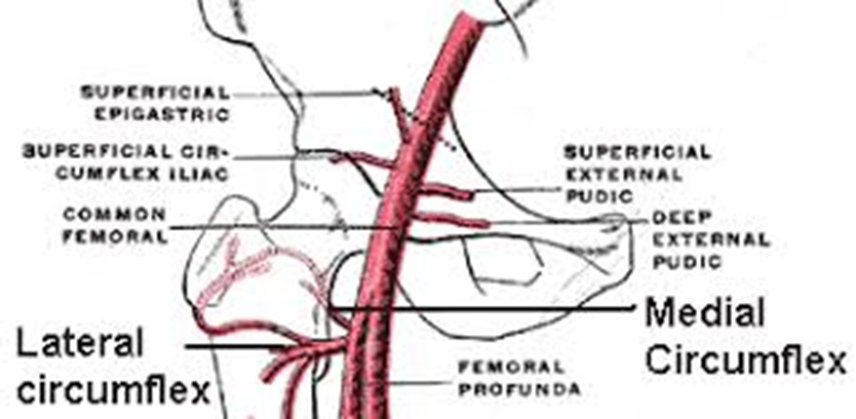 Femur Neck fracture
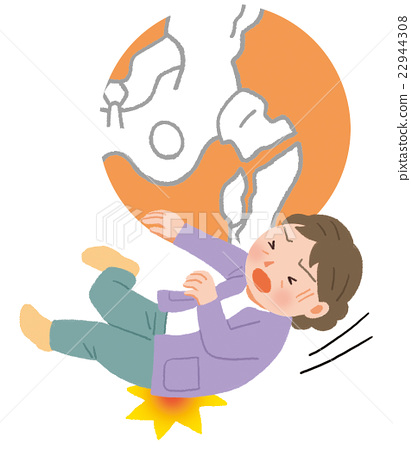 Mechanism
high energy in young patients
low energy falls in older patients. (Inssufficieny fracture)
Pathophysiology
healing potential
femoral neck is intracapsular, bathed in synovial fluid
lacks periosteal layer
callus formation limited, which affects healing
Femur Neck fracture
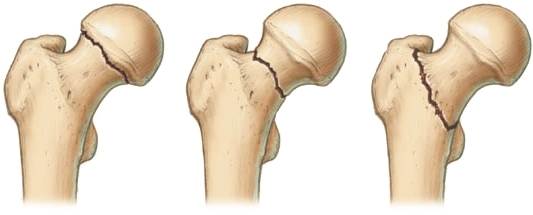 Femur Neck fracture
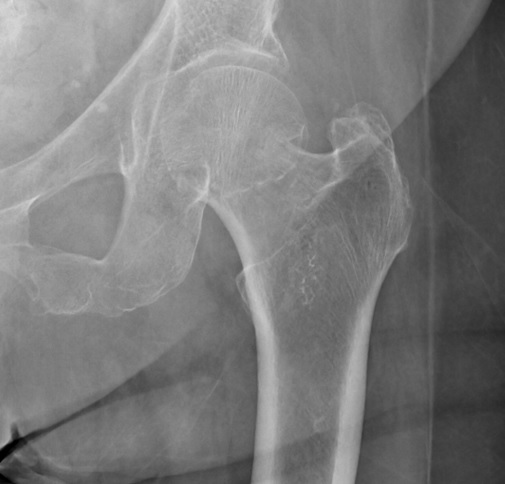 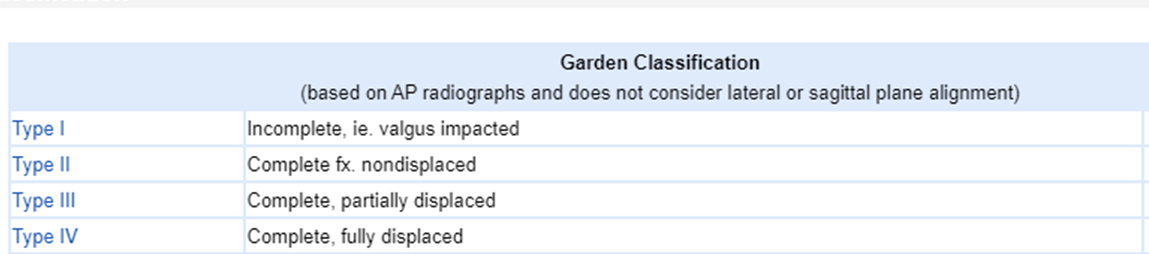 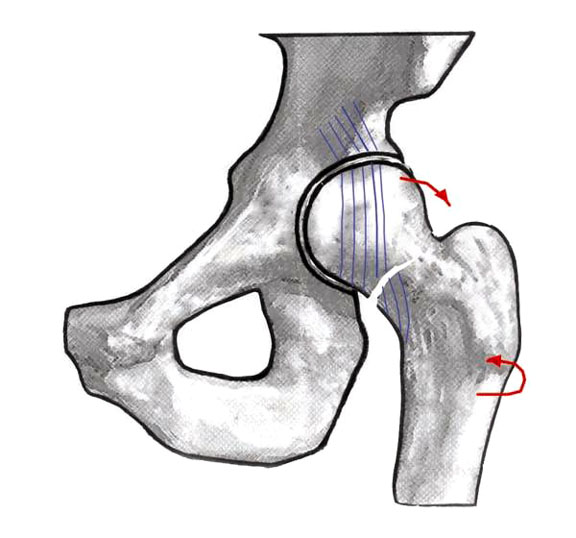 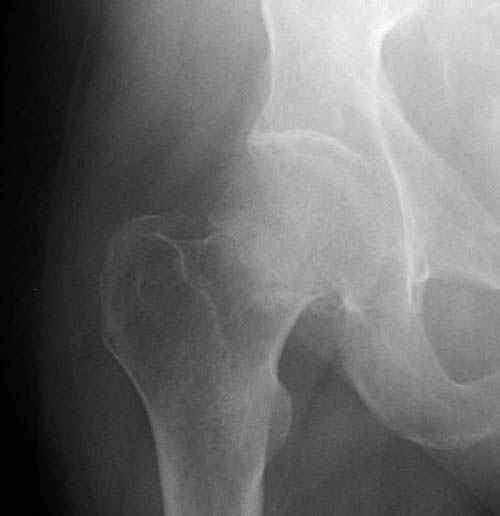 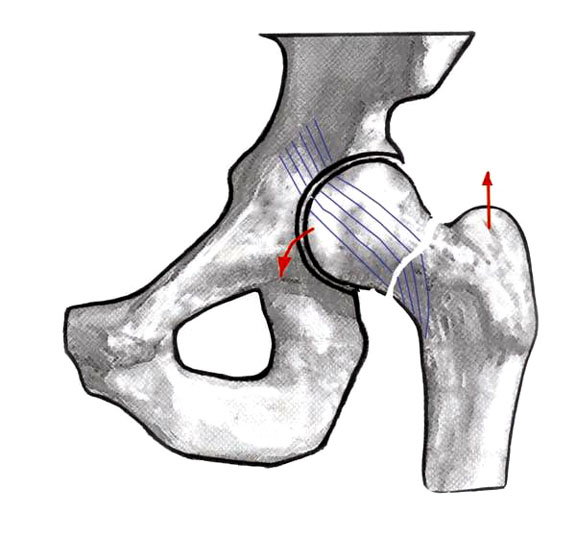 Femur Neck fracture
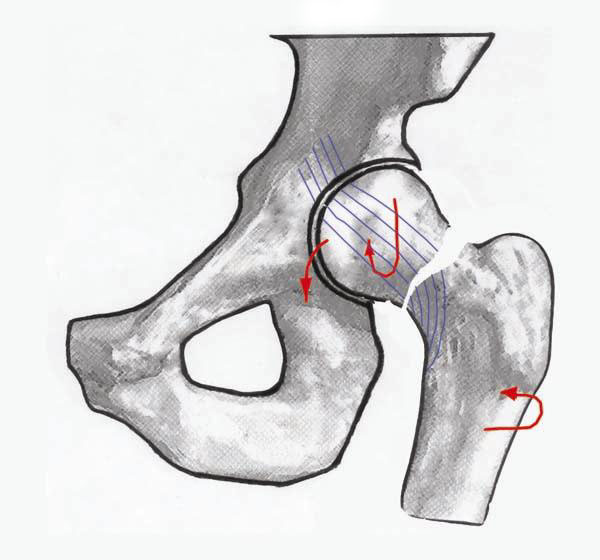 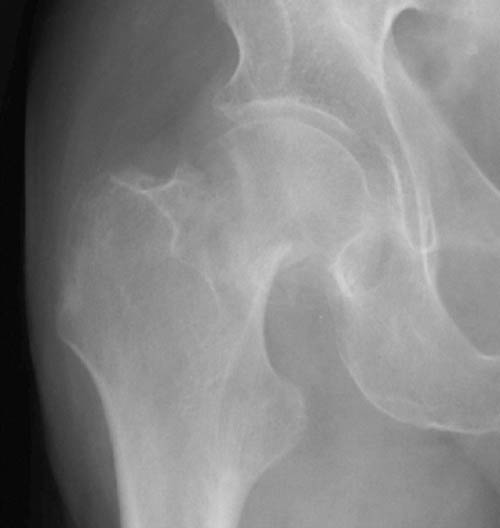 Type 3 complete partially displaced
Type 4 complete  fully displaced
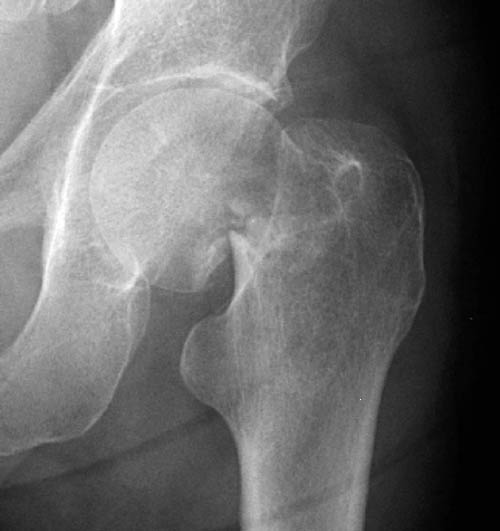 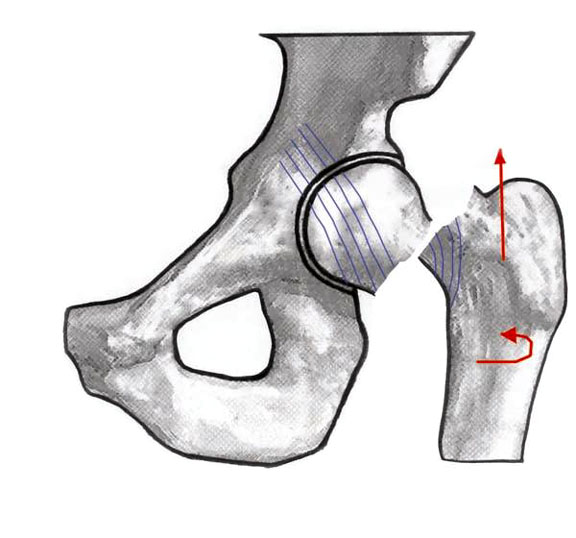 Femur Neck fracture
Presentation
Symptoms
impacted and stress fractures
slight pain in the groin or pain referred along the medial side of the thigh and knee
displaced fractures
pain in the entire hip region
Physical exam
impacted and stress fractures
no obvious clinical deformity
minor discomfort with active or passive hip range of motion, muscle spasms at extremes of motion
pain with percussion over greater trochanter
displaced fractures
leg in external rotation and abduction, with shortening
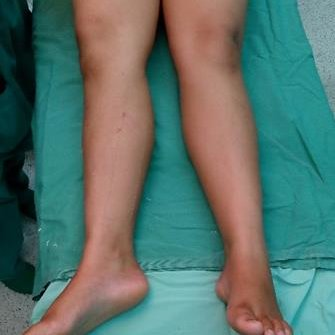 Femur Neck fracture
Prognosis

Mortality

~25-30% at one year. 

predictors of mortality
pre-injury mobility is the most significant determinant for post-operative survival 
in patients with chronic renal failure, rates of mortality at 2 years postoperatively, are close to 45%
Femur Neck fractureTreatment
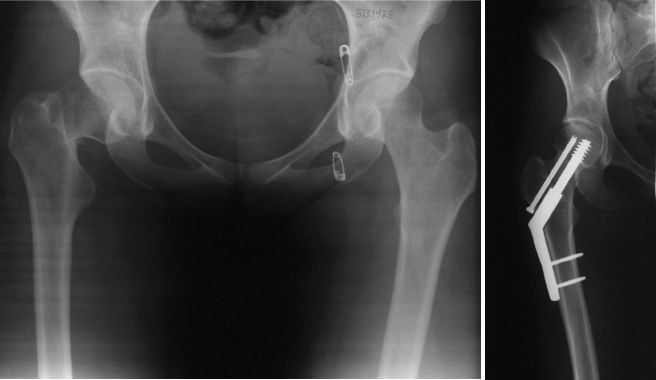 Nonoperative
may be considered in some patients who are non-ambulators, have minimal pain, and who are at high risk for surgical intervention

Operative
ORIF
displaced fractures in young or physiologically young patients
(ORIF indicated for most pts <65 years of age)
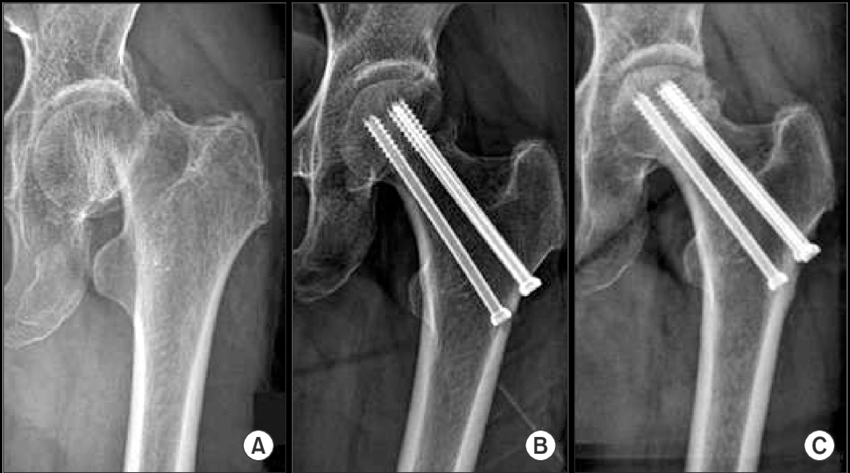 Femur Neck fracture
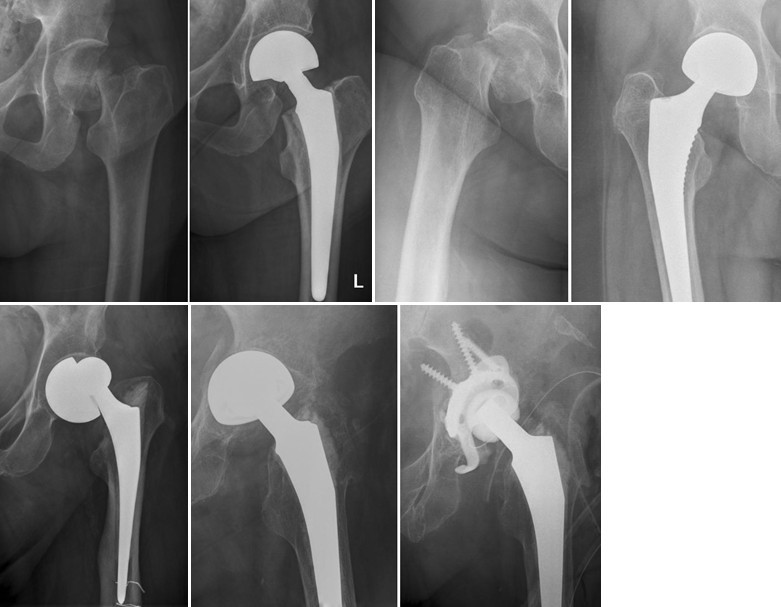 HEMiarthroplasty/ total hip arthroplasty
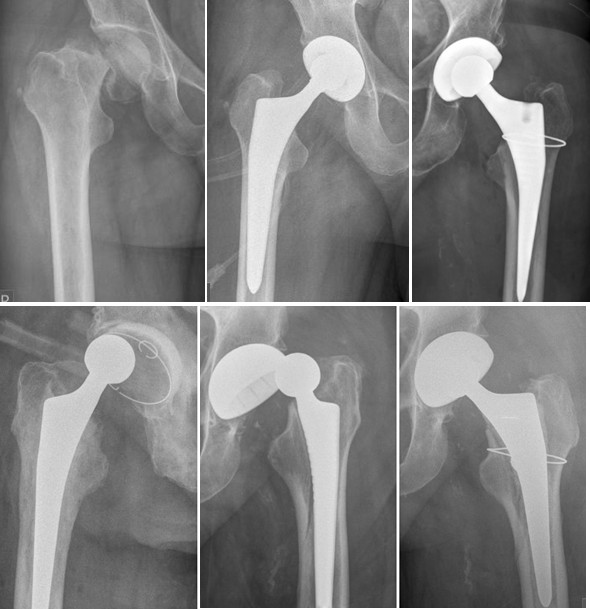 Femur Neck fracture
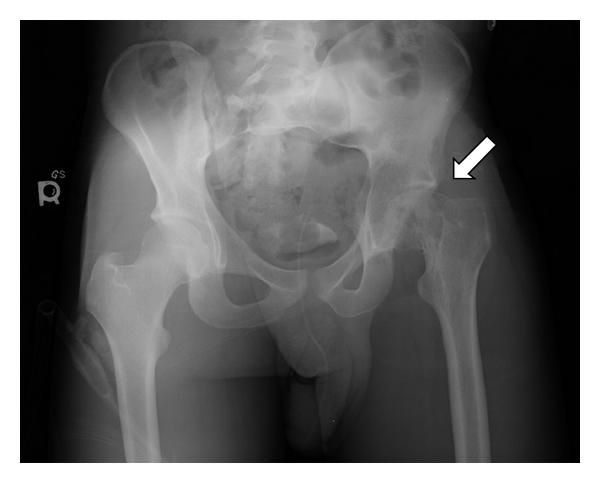 Osteonecrosis 
Incidence of 10-45%
Increased risk with increase initial displacement
AVN can still develop in nondisplaced injuries and nonanatomical reduction

Nonunion
Incidence of 5 to 30%
Increased incidence in displaced fractures
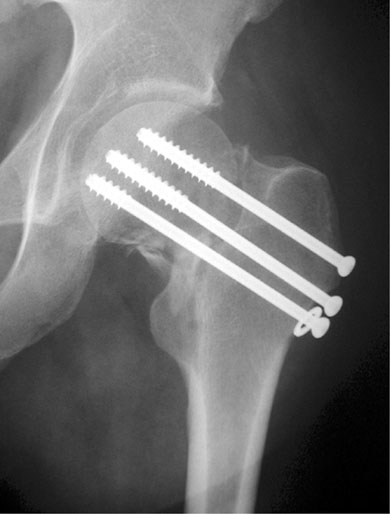 Intertrochanteric fracture
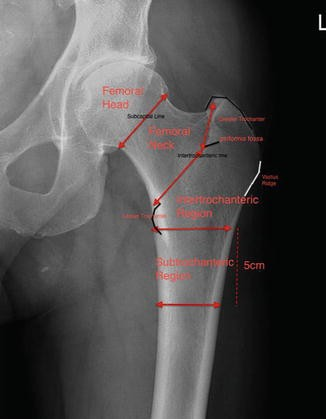 Osteology
Intertrochanteric area exists between greater and lesser trochanters 
made of dense trabecular bone
calcar femorale
vertical wall of dense bone that extends from posteromedial aspect of femoral shaft to posterior portion of femoral neck 
helps determine stable versus unstable fracture patterns
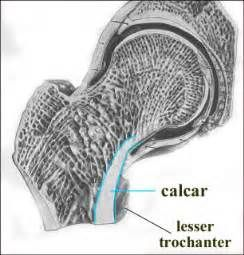 Intertrochanteric fracture
Pathophysiology
mechanism
elderly
low energy falls in osteoporotic patients
young
high energy trauma



Physical Exam
painful, shortened, externally rotated lower extremity
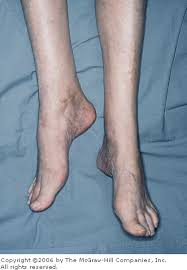 Intertrochanteric fracture
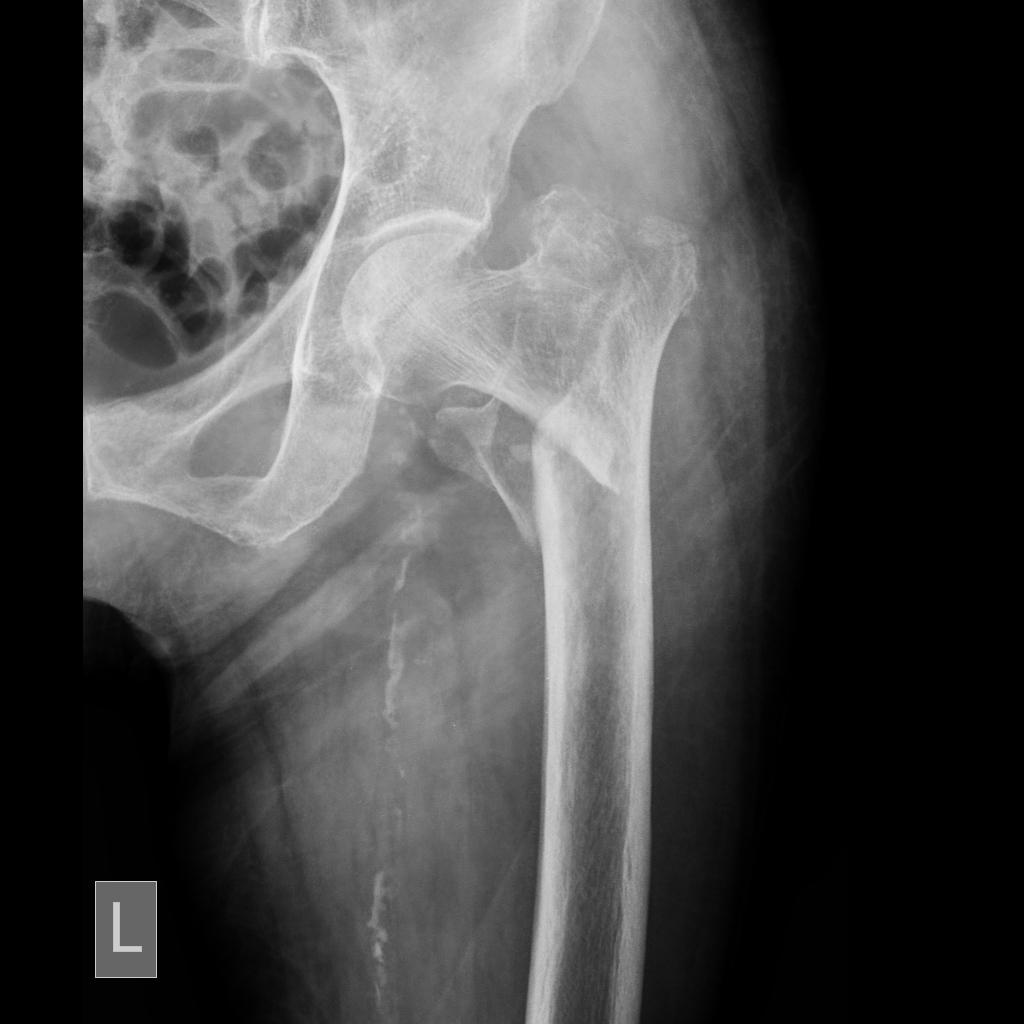 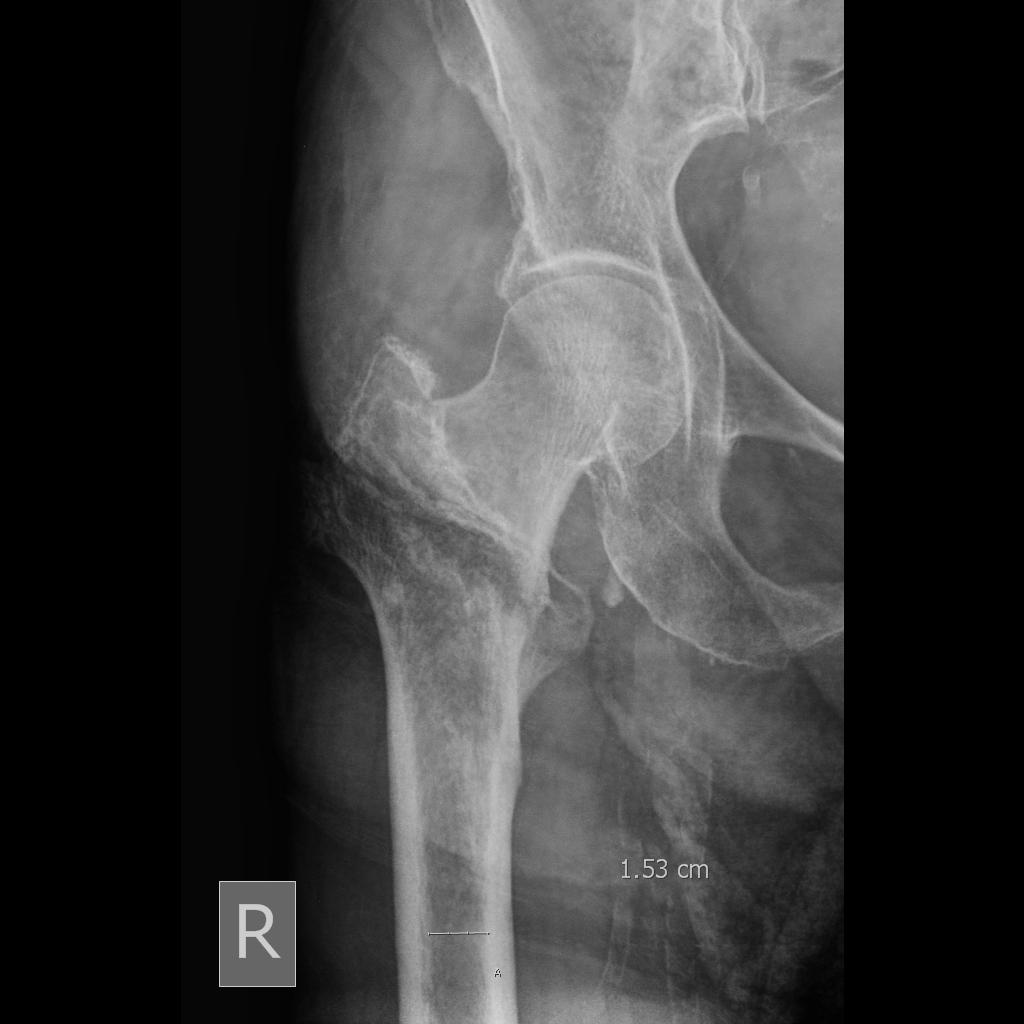 Intertrochanteric fracture
Nonoperative
nonweightbearing with early out of bed to chair
indications
nonambulatory patients
patients at high risk for perioperative mortality
outcomes
high rates of pneumonia, urinary tract infections, decubiti, and DVT
Intertrochanteric fracture
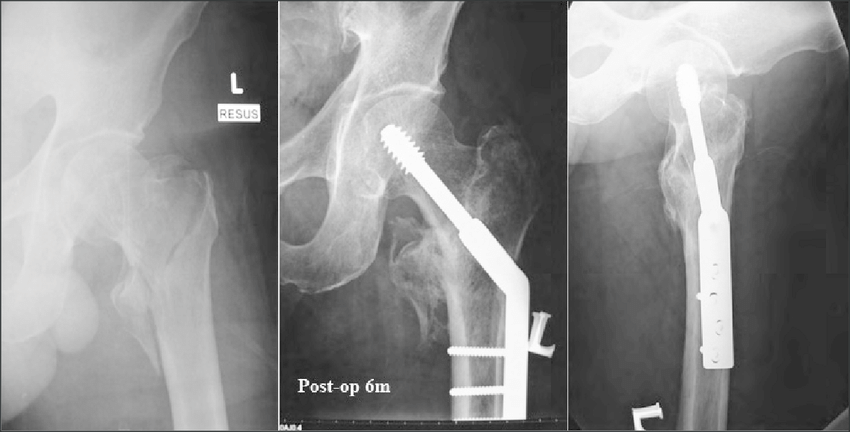 Operative
Sliding hip compression screw
Intertrochanteric fracture
Intramedullary hip screw (cephalomedullary nail)
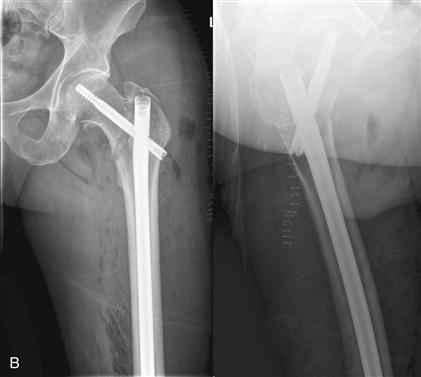 Intertrochanteric fracture
Arthroplasty
severely comminuted fractures
preexisting symptomatic degenerative arthritis
osteoporotic bone that is unlikely to hold internal fixation
salvage for failed internal fixation
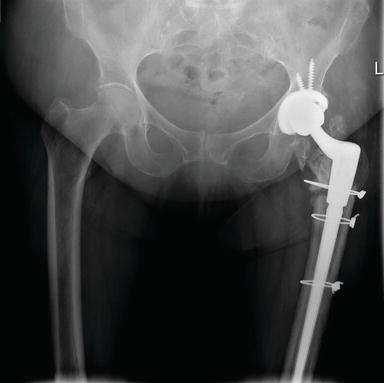 Intertrochanteric fracture
Prognosis
nonunion and malunion rates are low
20-30% mortality risk in the first year following fracture
factors that increase mortality
male gender (25-30% mortality) vs female (20% mortality)
higher in intertrochanteric fracture (vs femoral neck fracture)
operative delay of >2 days 
age >85 years
2 or more pre-existing medical conditions
ASA classification (ASA III and IV increases mortality) 
(surgery within 48 hours decreases 1 year mortality. early medical optimization and co-management with medical hospitalists or geriatricians can improve outcomes )
Femur shaft fracture
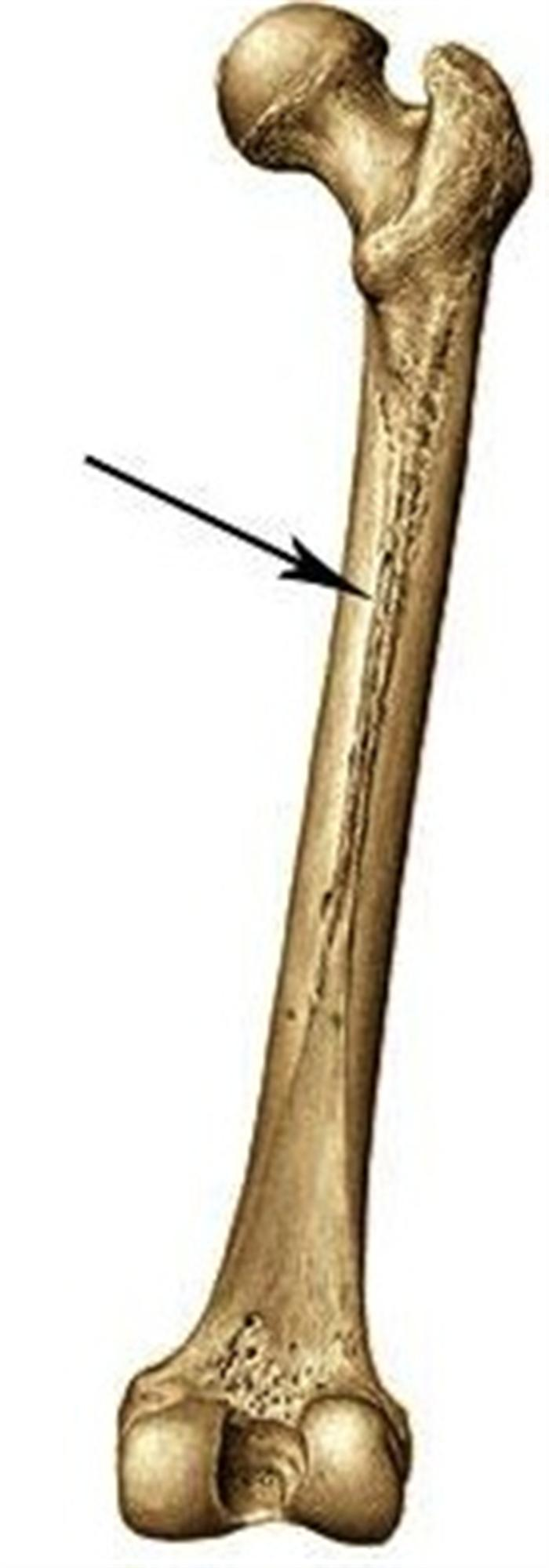 high-energy
most common in younger population
often a result of high-speed motor vehicle accidents
Femur shaft fracture
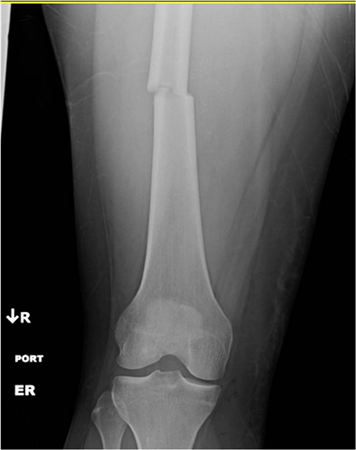 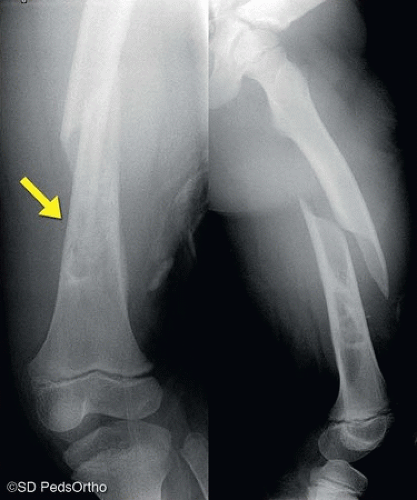 Transverse 
pure bending moment 
Spiral 
rotational moment
Oblique
uneven bending moment
Segmental 
4-point bending moment
Comminuted
high-speed crush or torsion mechanism
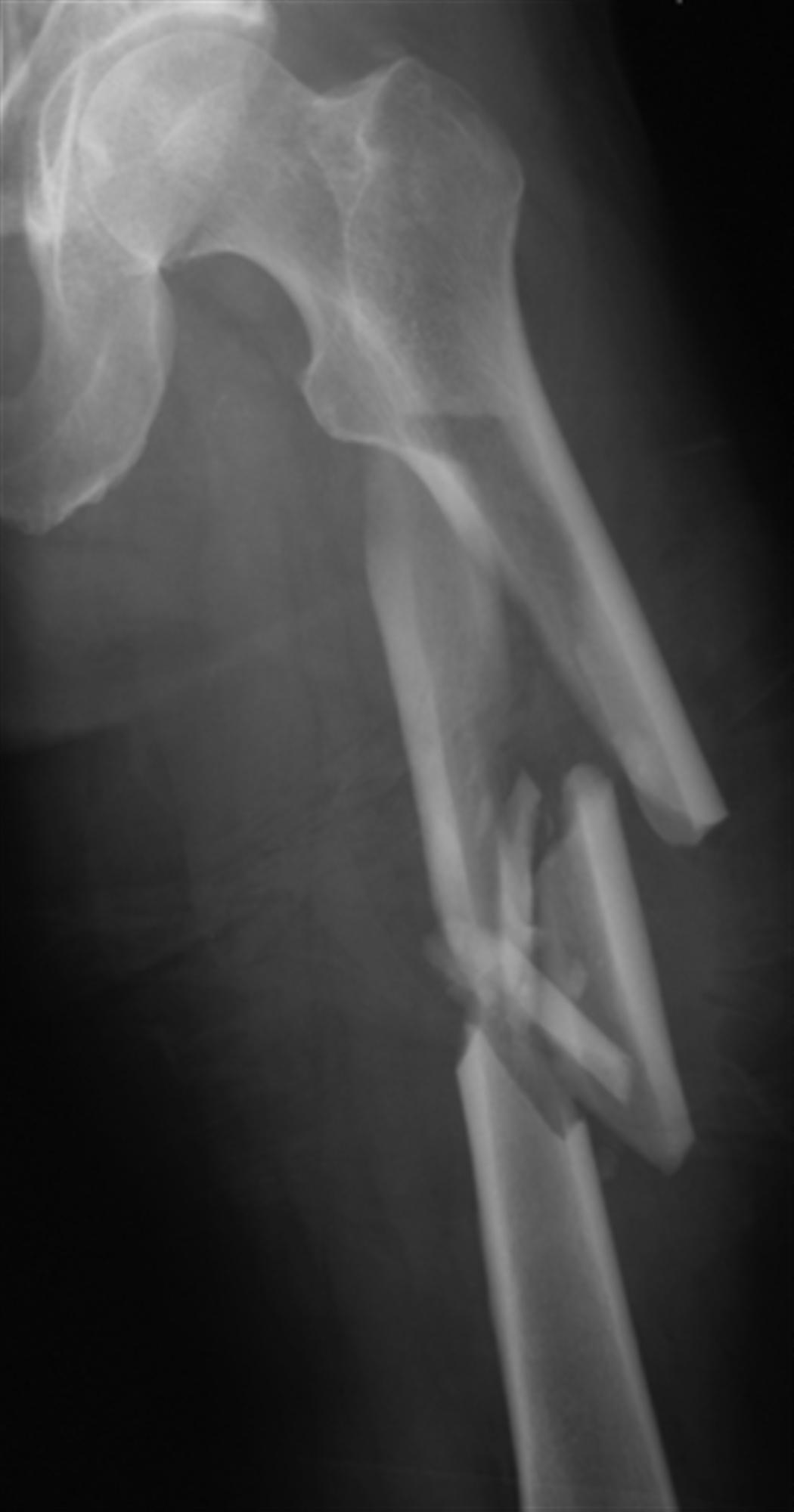 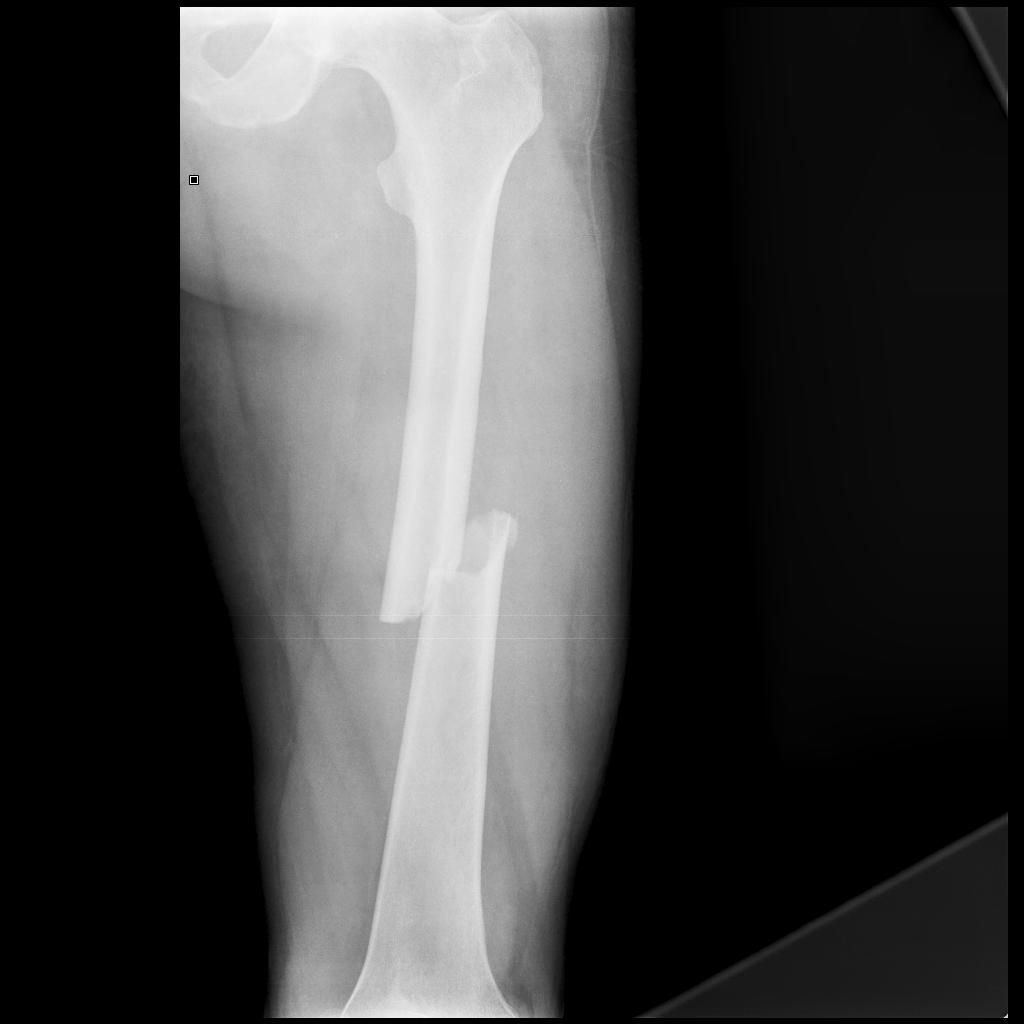 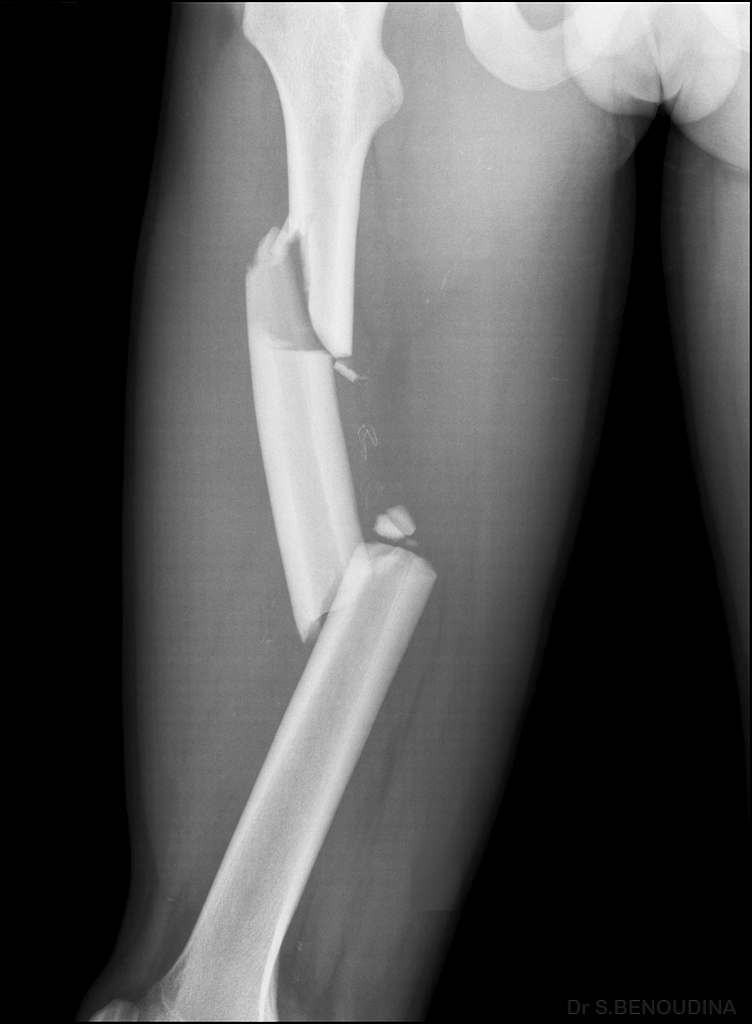 Femur shaft fracture
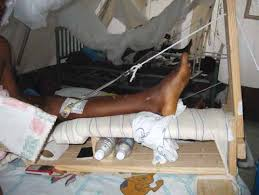 Hip spica.
(typically used in pediatric patients <5 years of age with length stable fractures)
Skeletal traction
External fixation
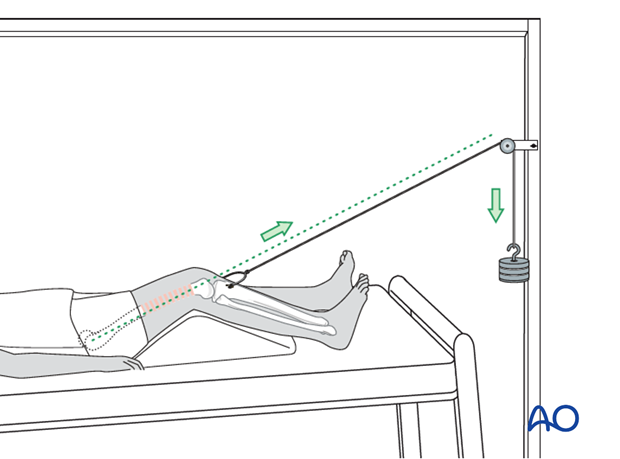 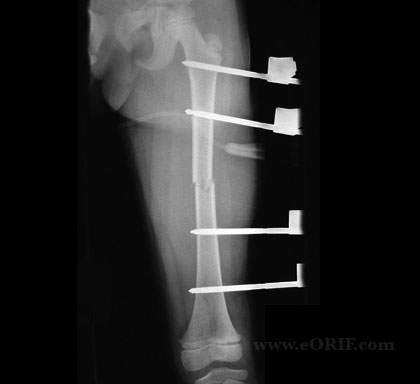 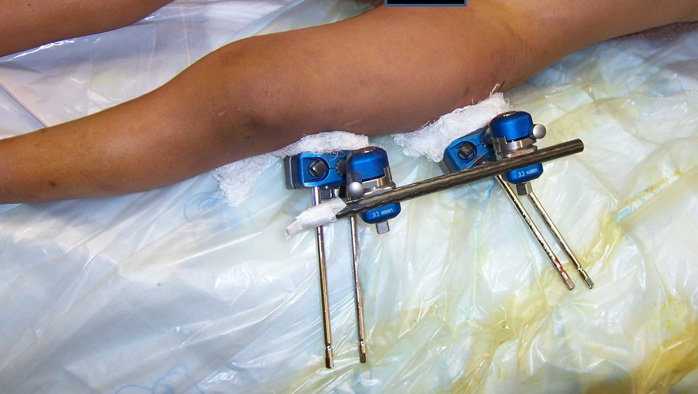 Femur shaft fracture
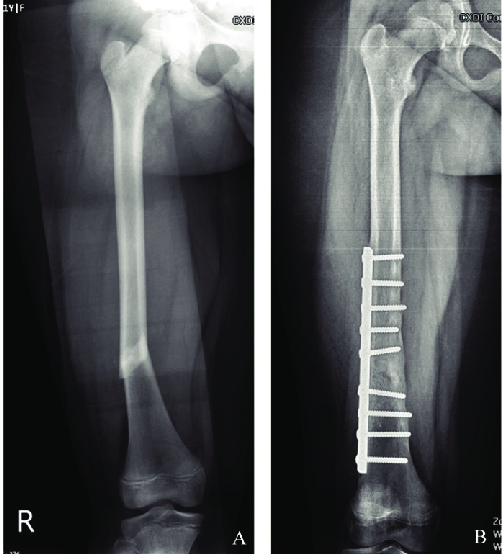 ORIF (plate)
Nail
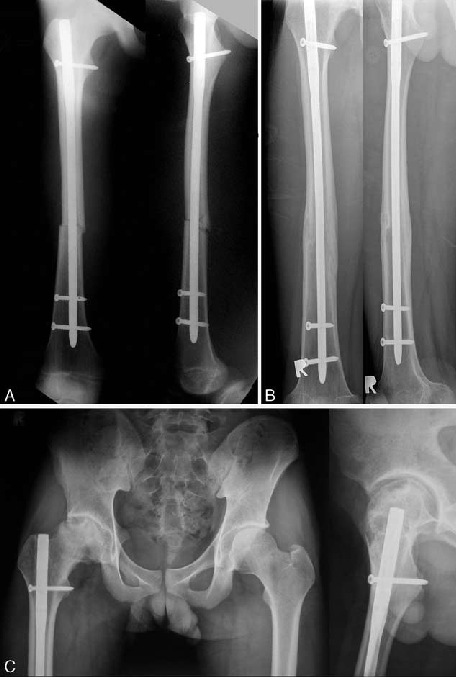 Femur shaft fracture
Heterotopic ossification
Femoral artery or nerve injury
Malunion and rotational malalignment
Delayed union
Nonunion.
(incomplete healing within 9 months of injury or no evidence of healing on successive radiographs over 3 months)
Distal femur fracture
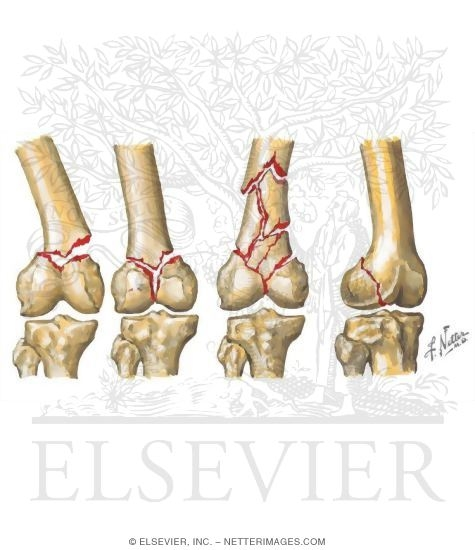 traumatic injuries involving the region extending from the distal metaphyseal-diaphyseal junction to the articular surface of the femoral condyles
Pathophysiology
young patients
high energy with significant displacement
older patients
low energy, often fall from standing, in osteoporotic bone, usually with lesser degree of displacement
Distal femur fracture
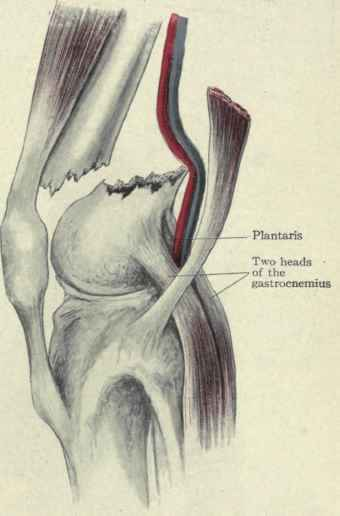 History
patients commonly present after fall or traumatic event
Symptoms
common symptoms
pain of distal femur that is made worse with knee movement
inability to weight-bear
Physical exam
inspection
tenderness, swelling, ecchymosis of the distal thigh and knee
varus or valgus deformity
knee effusion may be present with intraarticular involvement
evaluate for wounds concerning for an open fracture
5-10% of supracondylar fractures
neurovascular exam
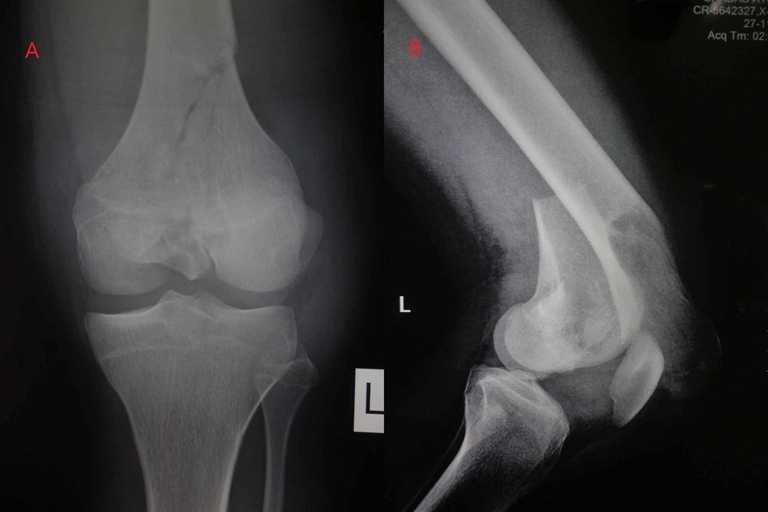 Distal femur fracture
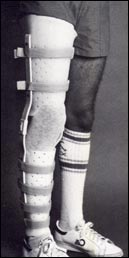 Nonoperative
hinged knee brace
Indications (rare)
stable, nondisplaced fractures
nonambulatory patient
patient with significant comorbidities presenting an unacceptably high degree of surgical/anesthetic risk
Distal femur fracture
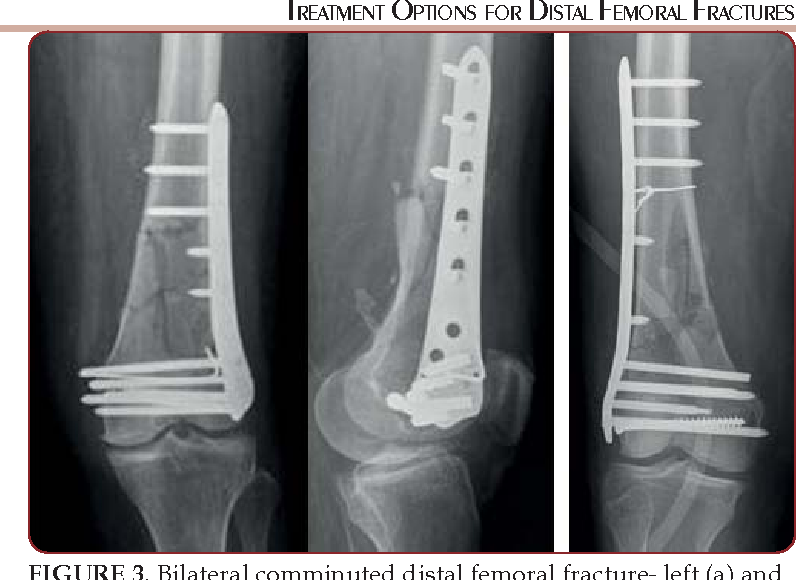 open reduction internal fixation (ORIF)
Distal femur fracture
retrograde intramedullary nail
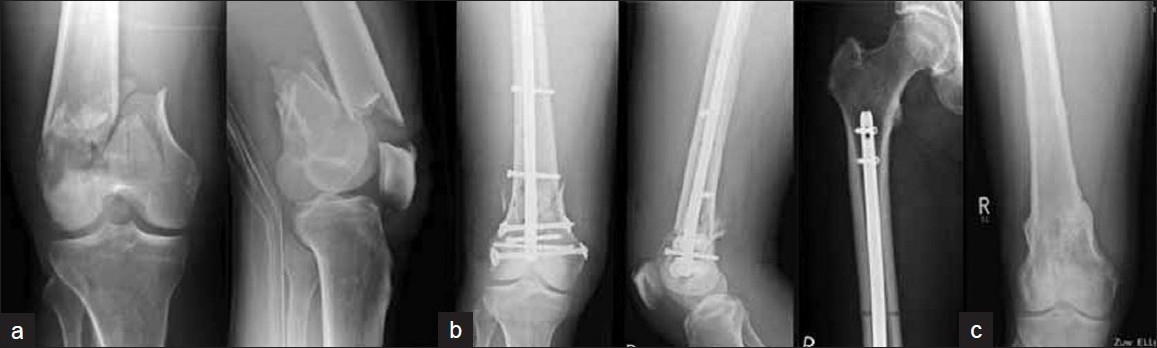 Distal femur fractureComplications
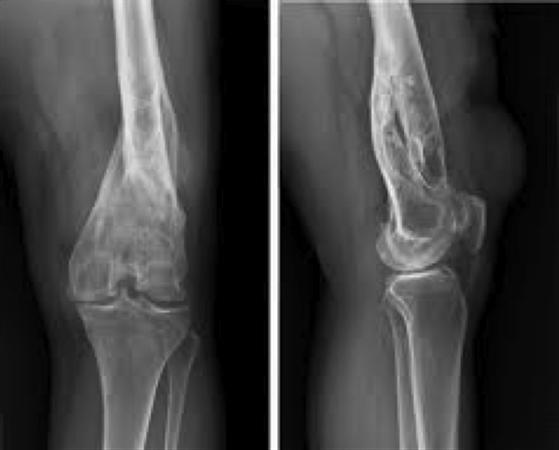 Knee pain/stiffness
Malunions
Nonunions
Thank you
be safe# stay_home